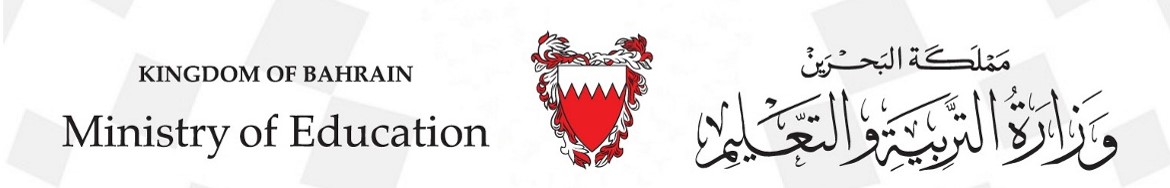 Starter
A B C D E F G H I J K L M N O P Q R S T U V W X Y  Z
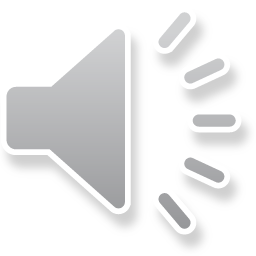 Grade 1 Family and Friends 1Lesson 6Page 11
Semester (1)
English
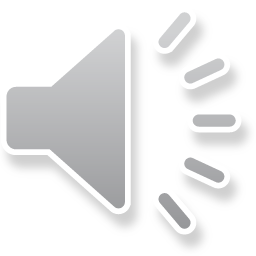 Grade 1 starter lesson 6
Objectives
By the end of the lesson, you will be able to
1- ask about somebody’s name.

2- greet someone.
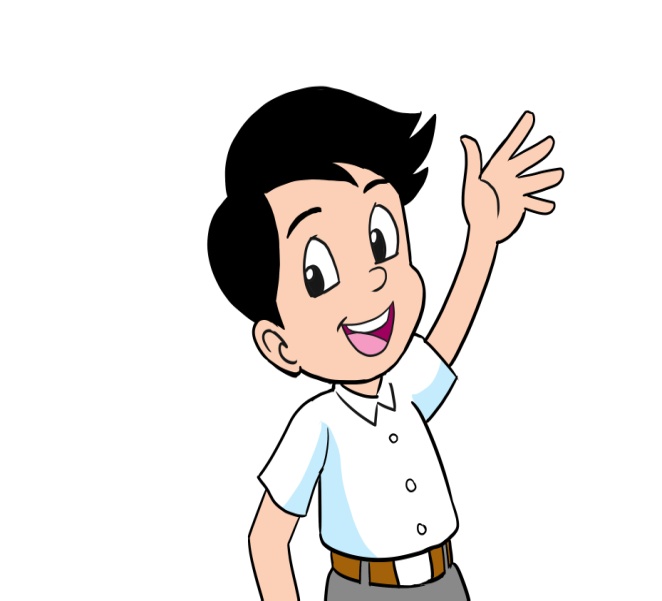 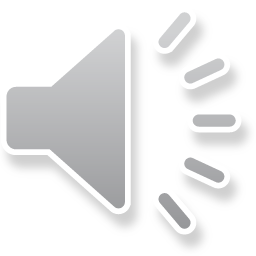 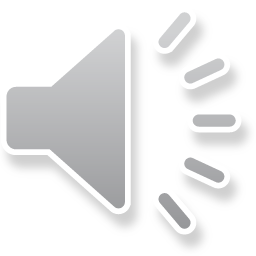 ________________________________________________________________________________________________________________________________________________
Ministry of Education-2020
Grade 1 starter lesson 6
Read the story.
Hello, I’m Ali.
Hello, I’m Mohamed.
What’s your name?
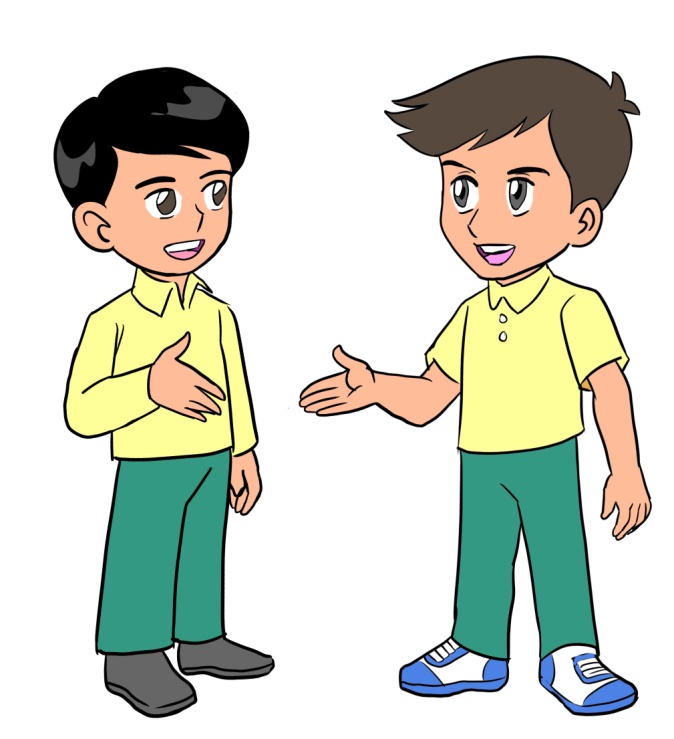 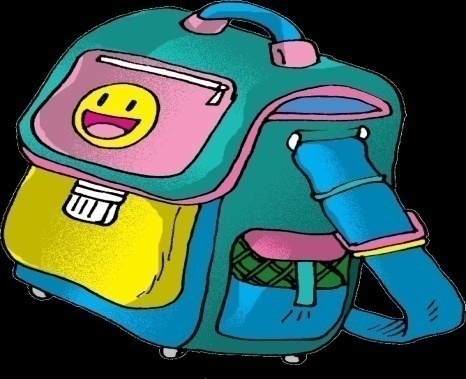 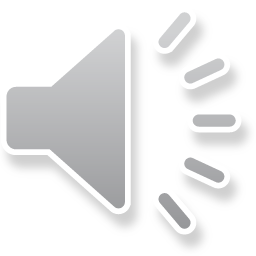 ________________________________________________________________________________________________________________________________________________
Ministry of Education-2020
Grade 1 starter lesson 6
Read the story.
Hello, what’s your name?
Hello!
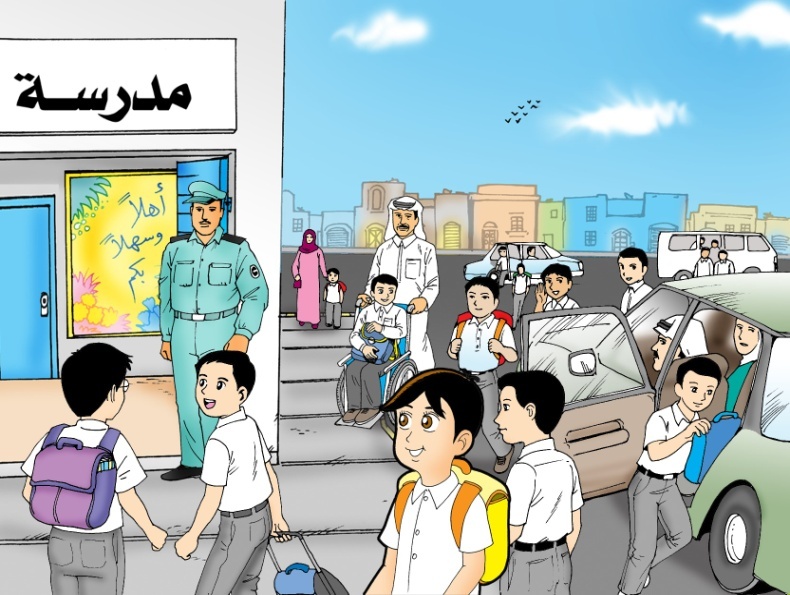 Hello!
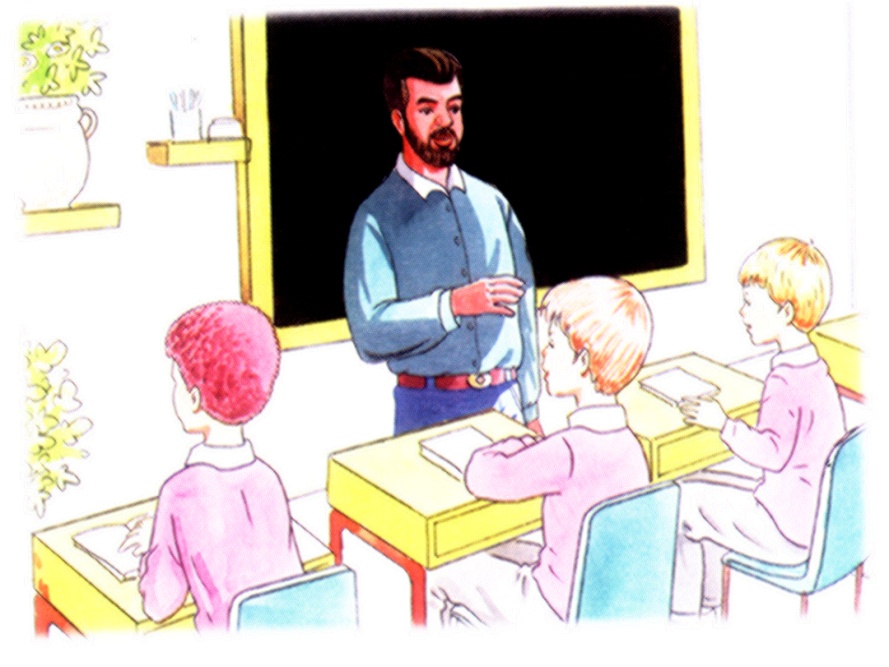 I’m Mohamed
I’m Salman.
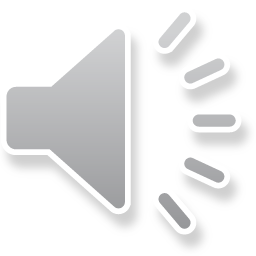 ________________________________________________________________________________________________________________________________________________
Ministry of Education-2020
Grade 1 starter lesson 6
Look and trace.
Hello!
Hello, what’s your name?
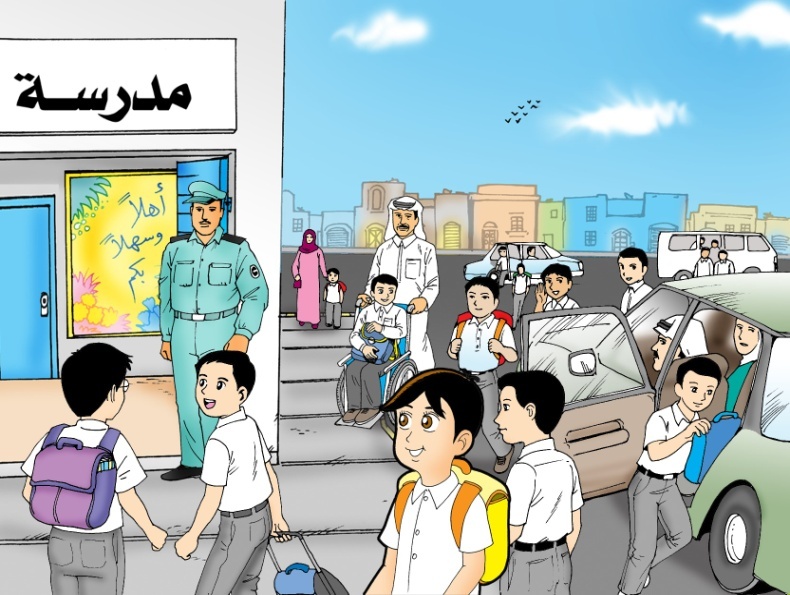 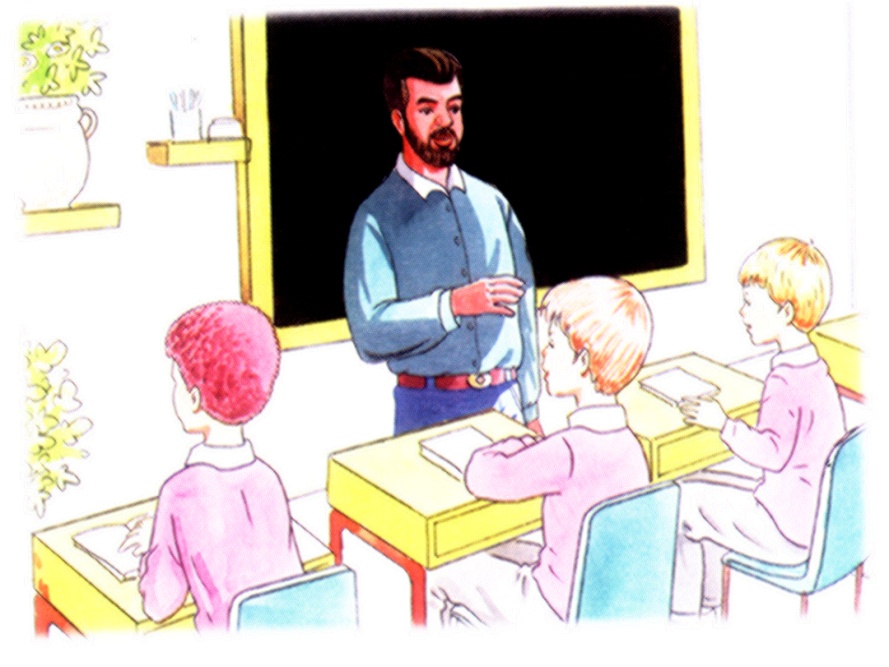 Hello!
I’m Mohamed
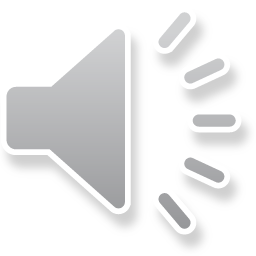 I’m Salman.
________________________________________________________________________________________________________________________________________________
Ministry of Education-2020
Grade 1 starter lesson 6
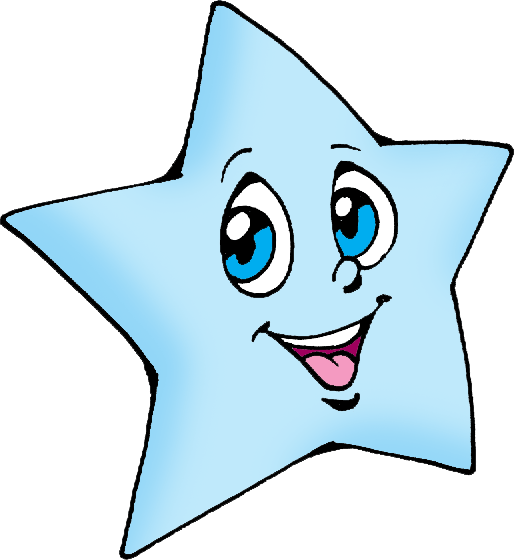 End of lesson 6
Good job dear !
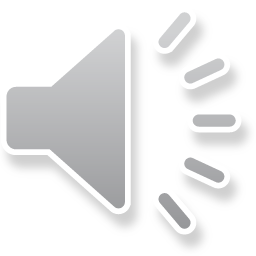 _________________________________________________________________________________________________________________________________________________
Ministry of Education-2020
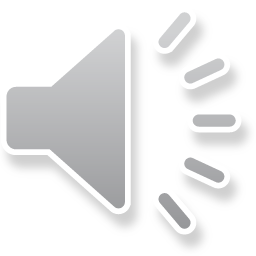